UNIT - 3
CO-ORDINATION POLYMERIZATION
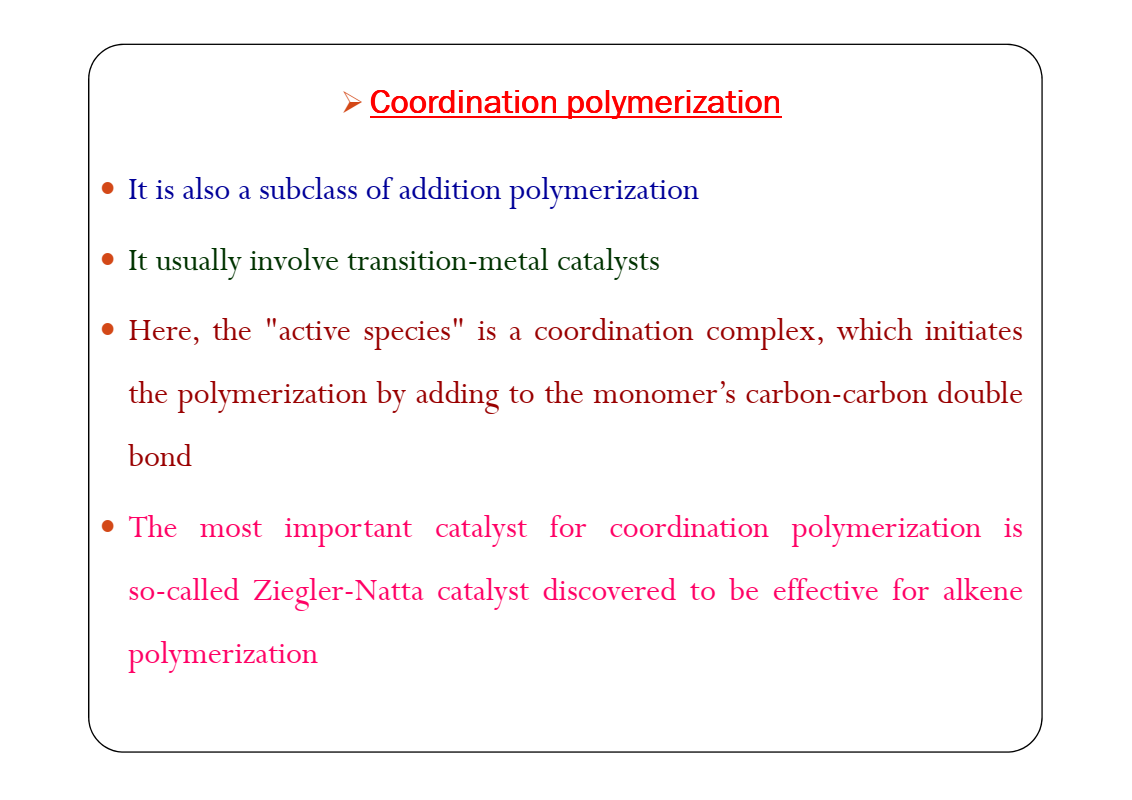 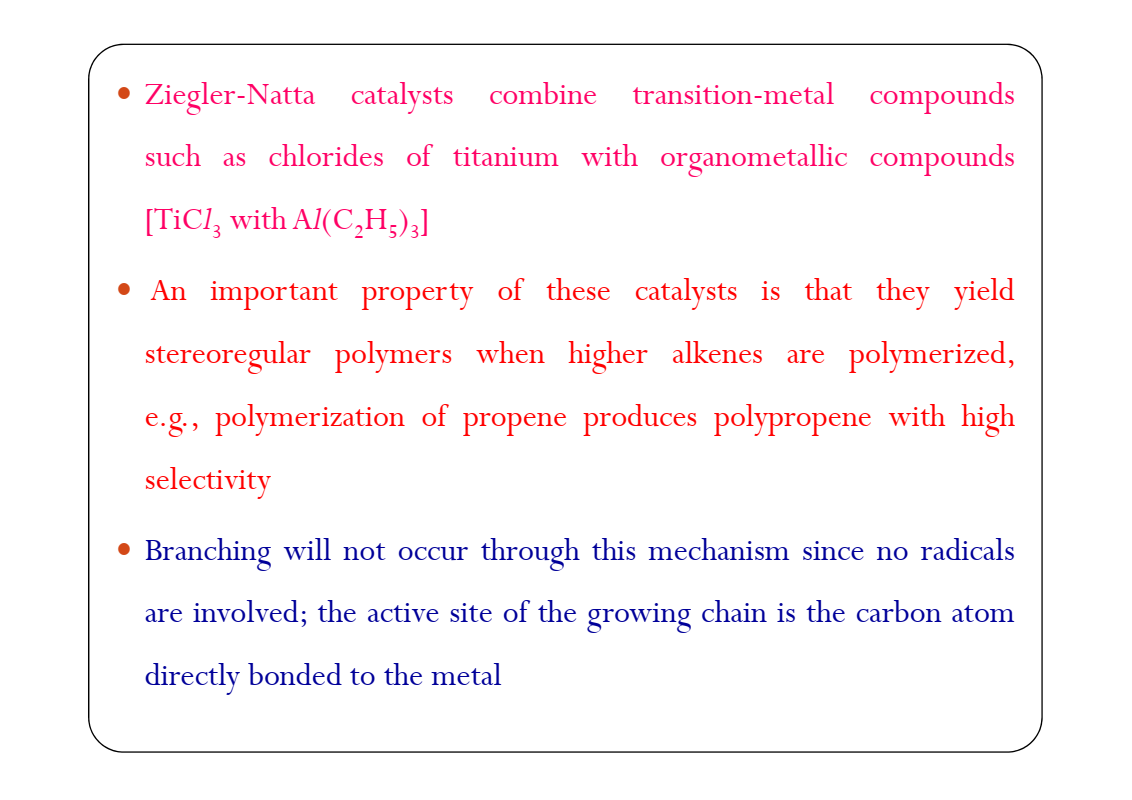 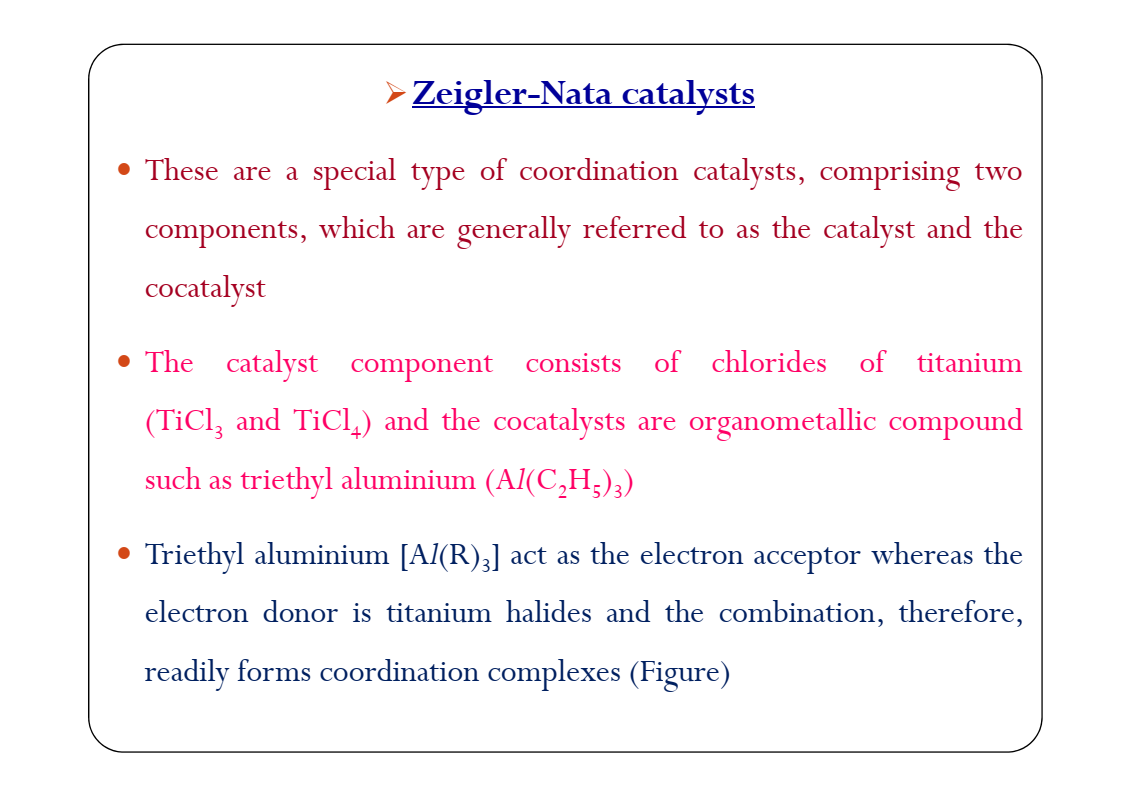 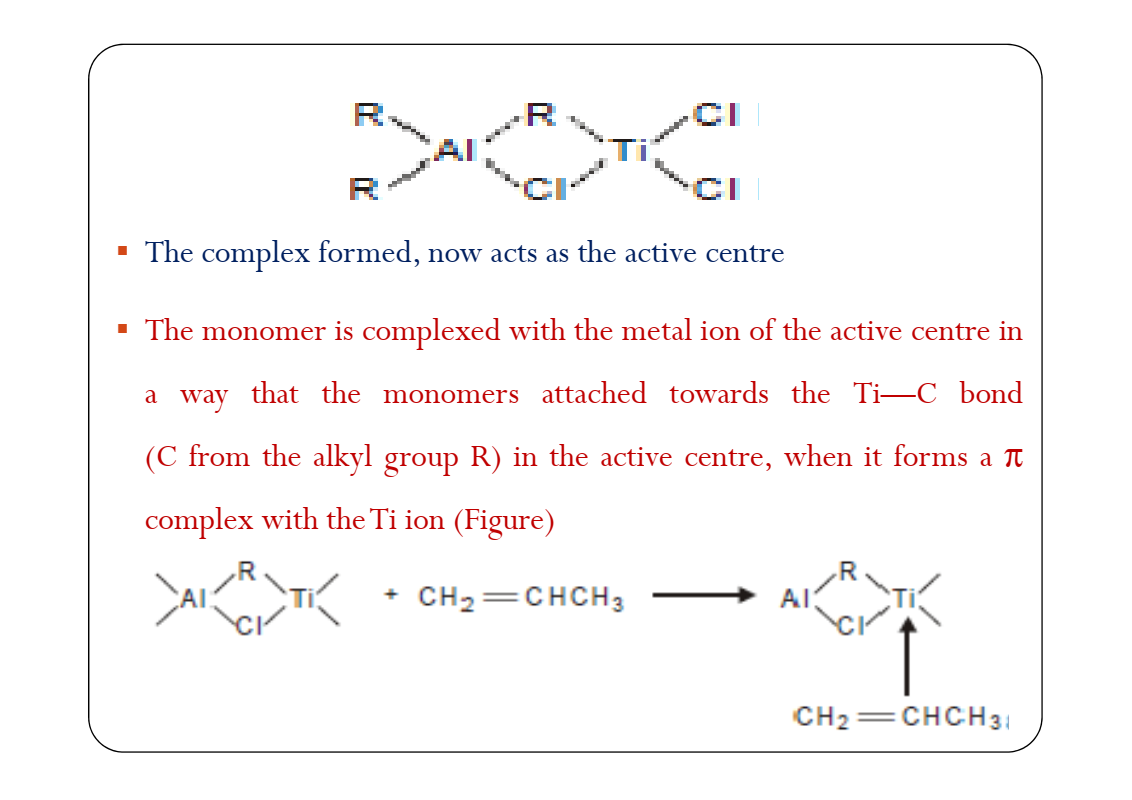 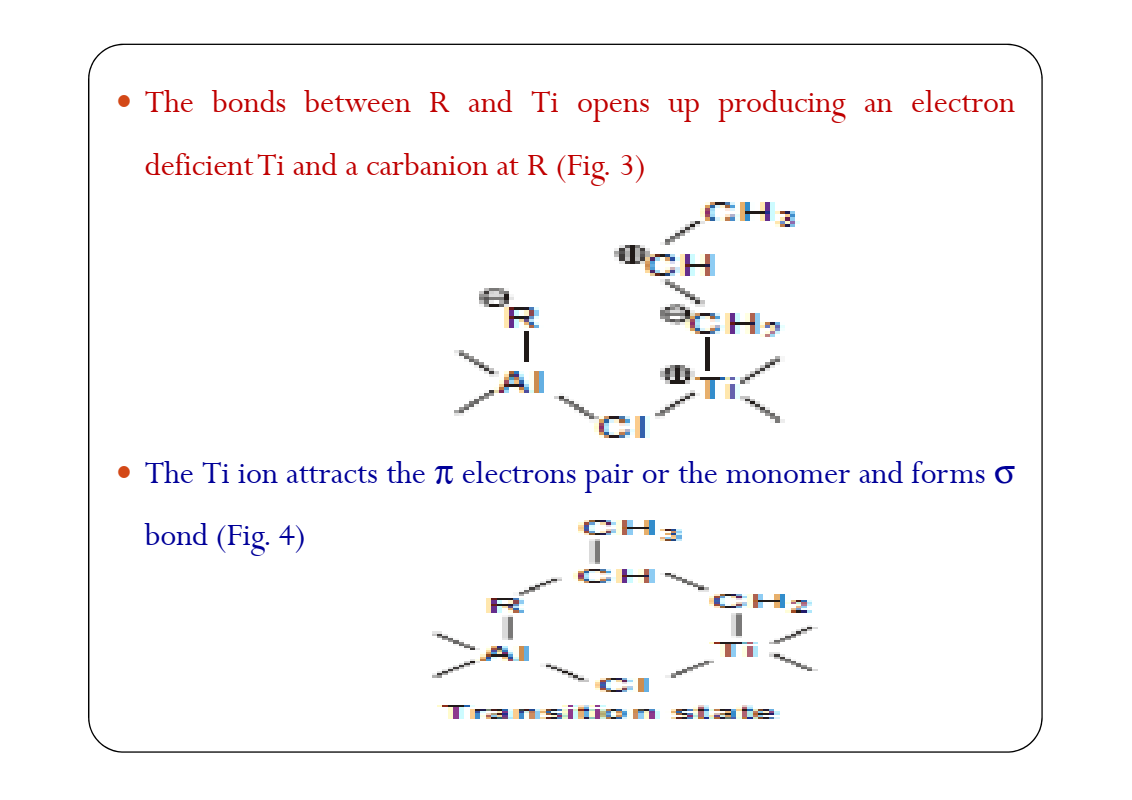 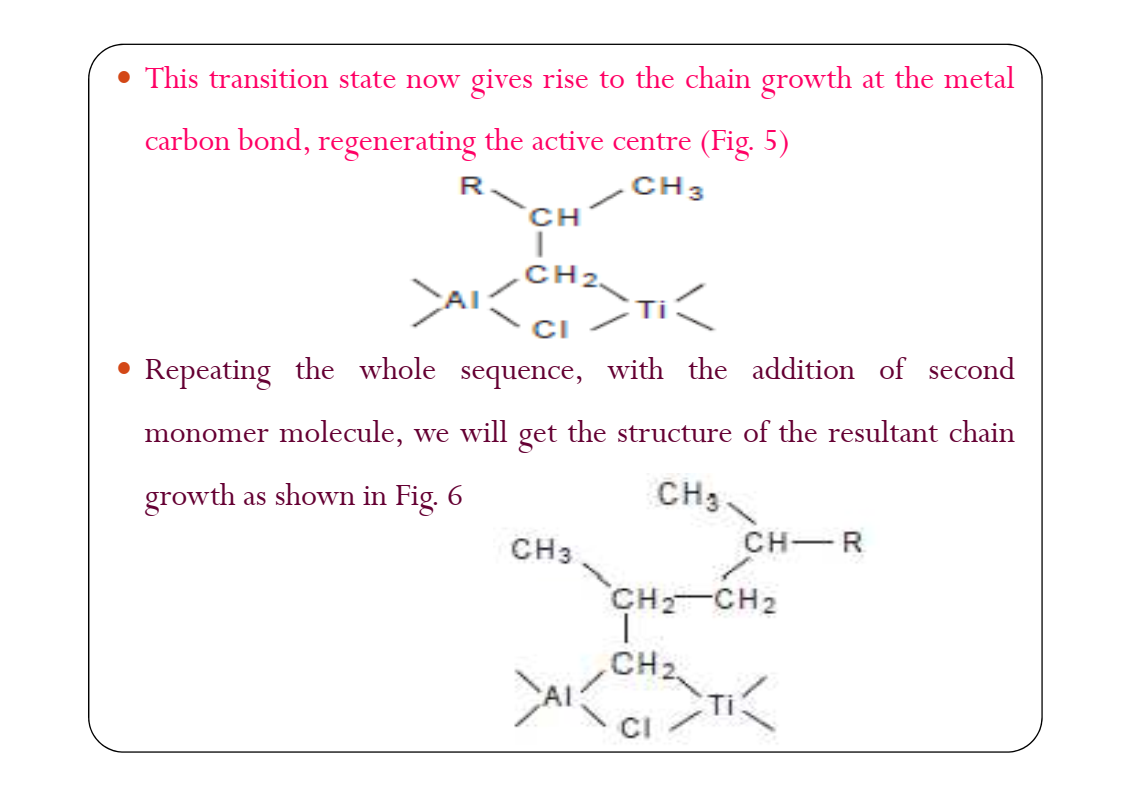 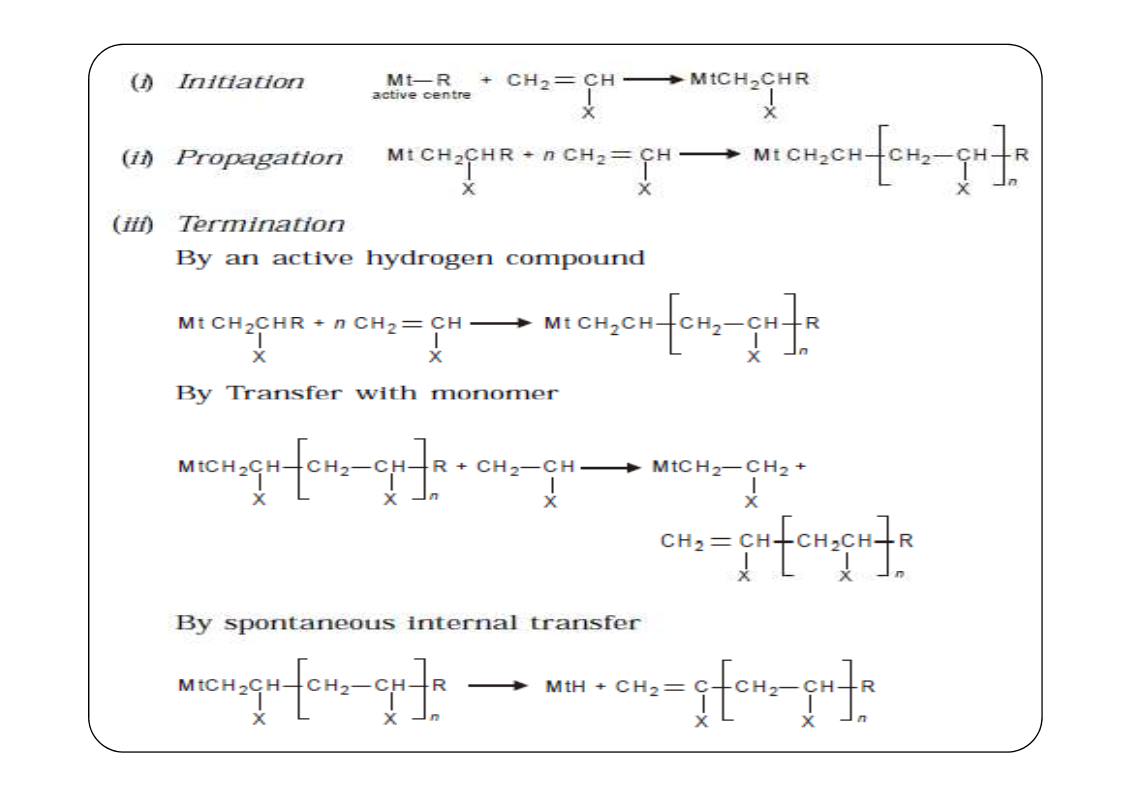 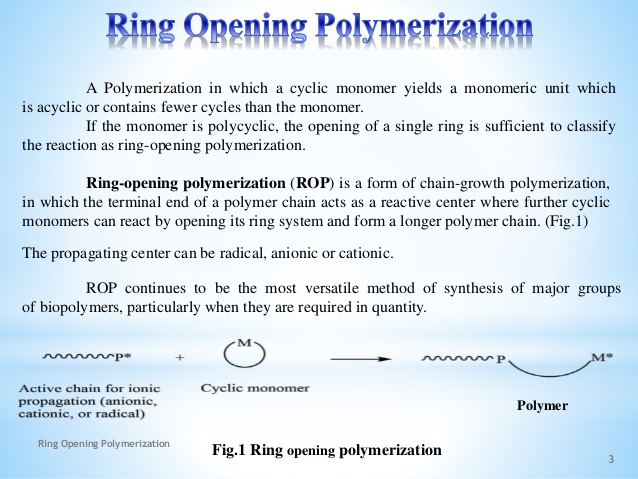 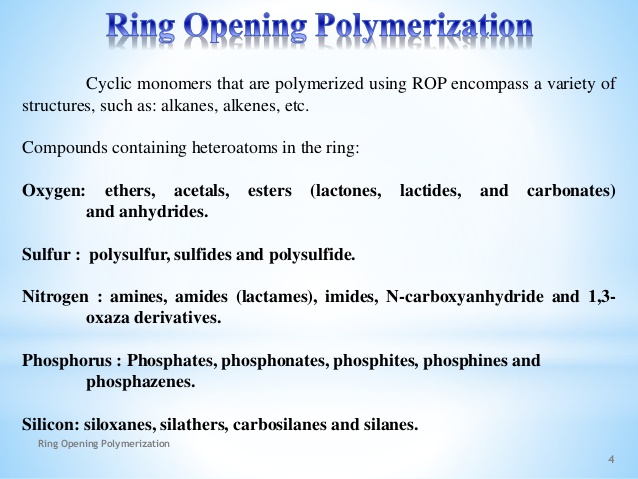 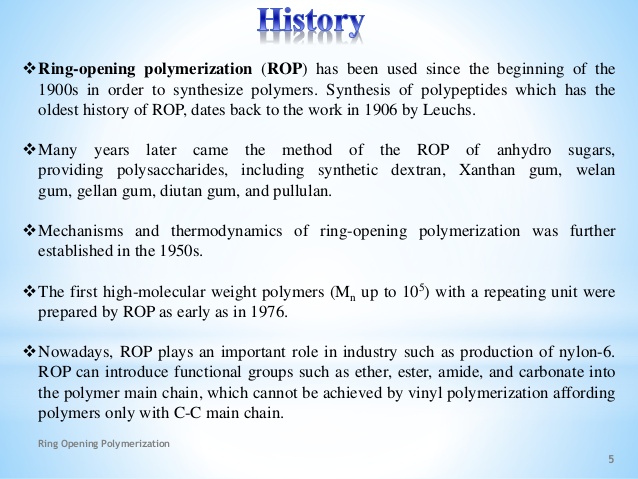 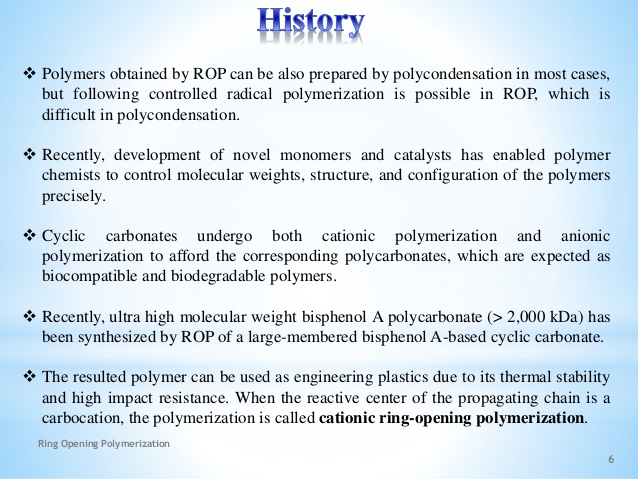 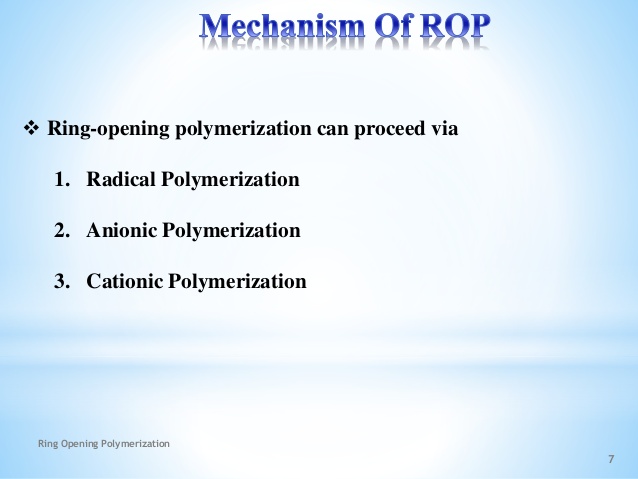 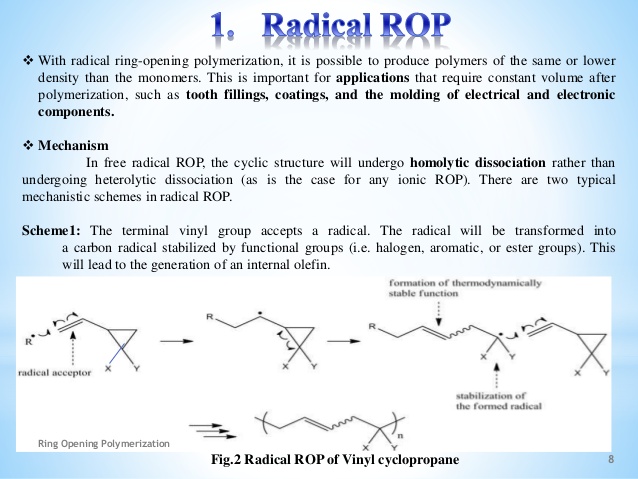 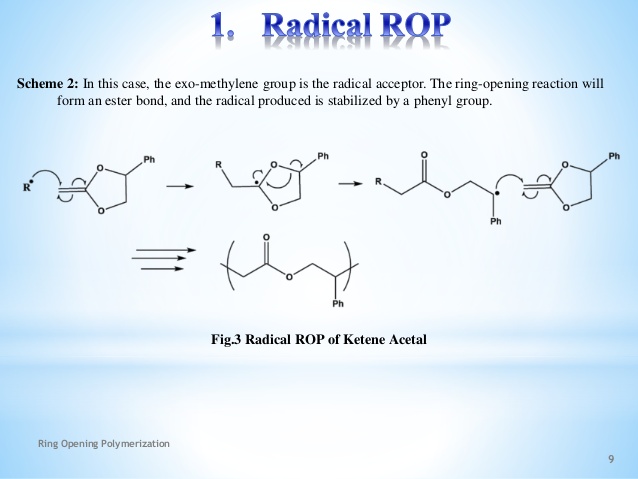 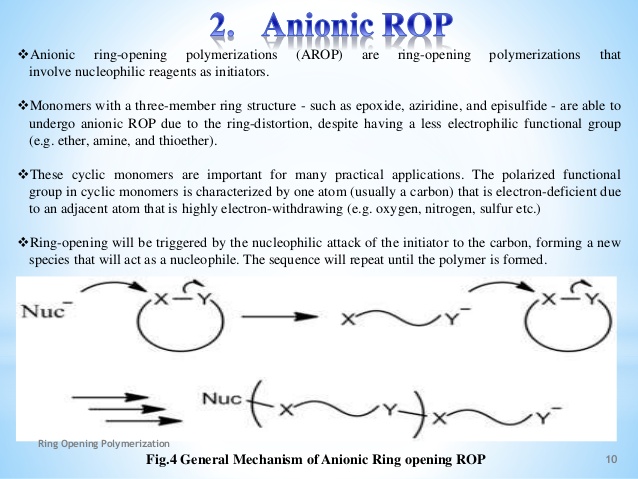 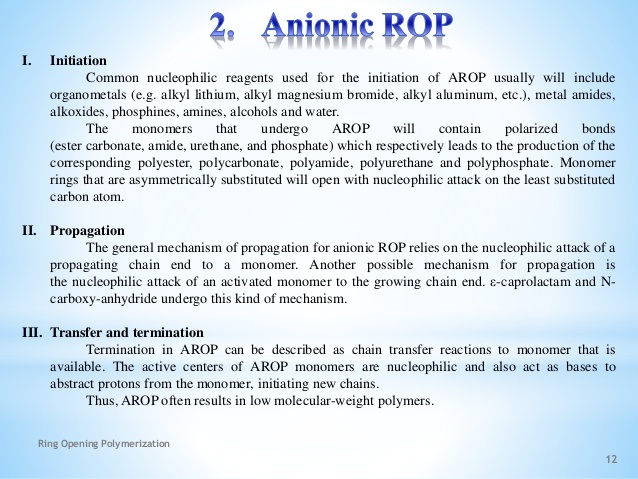 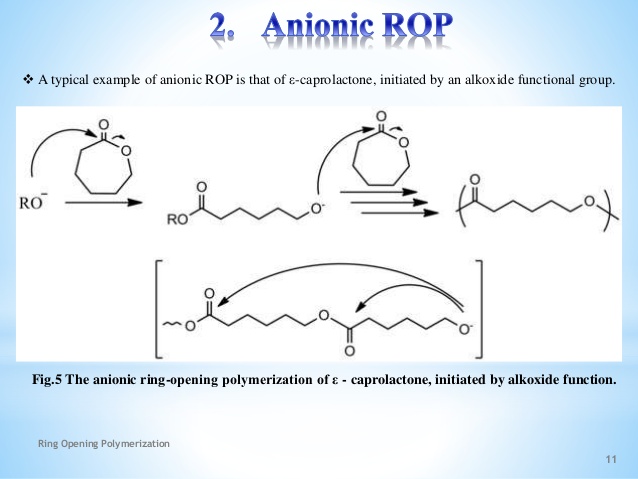 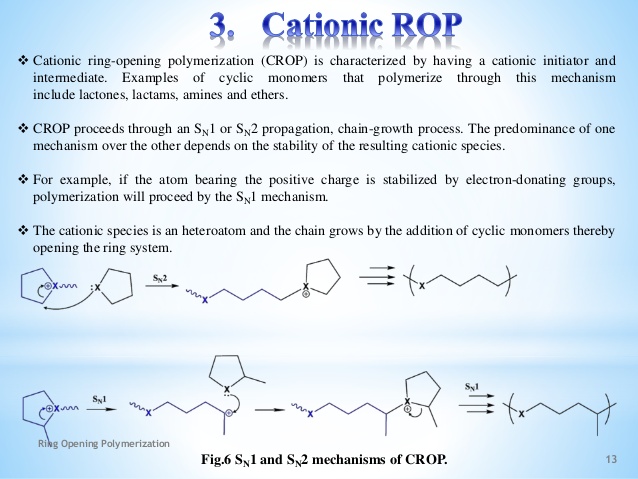 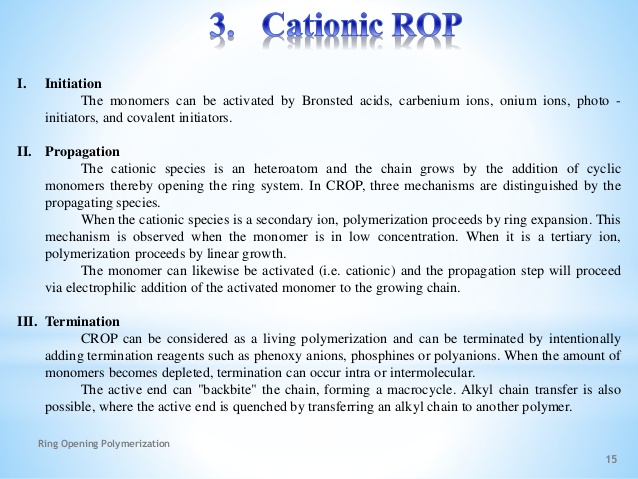 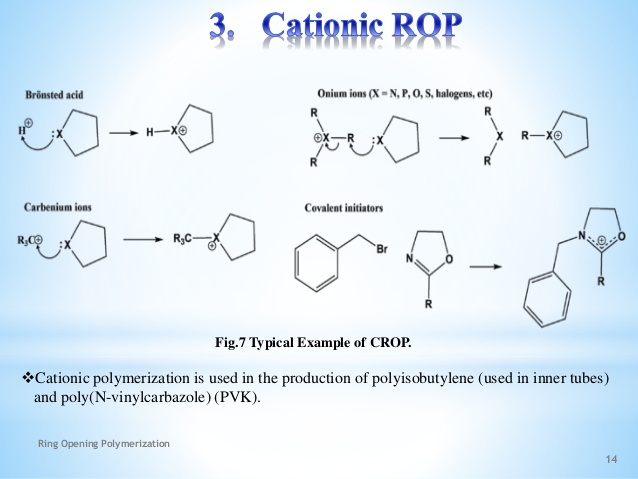 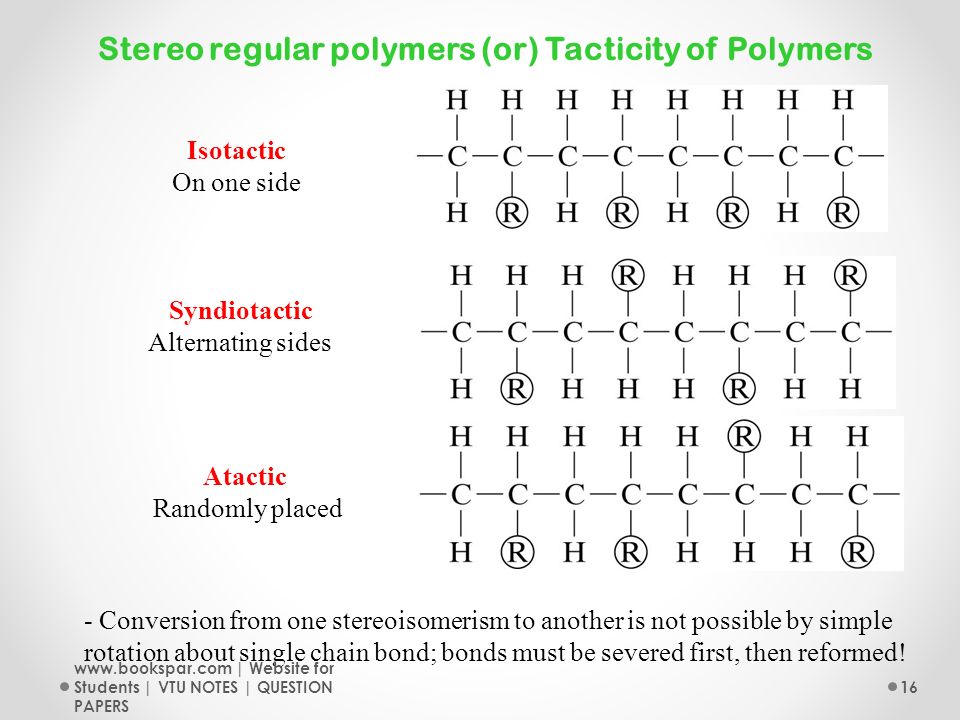 2. SYNDIOTATCTIC POLYMERS
1. ISOTATCTIC POLYMERS
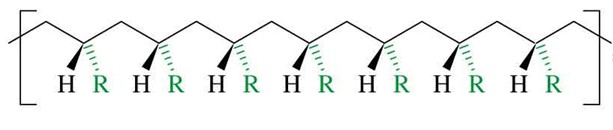 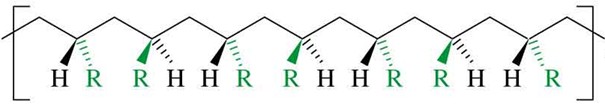 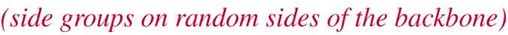 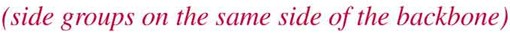 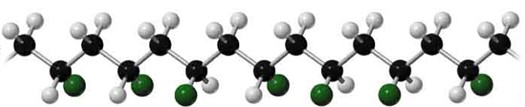 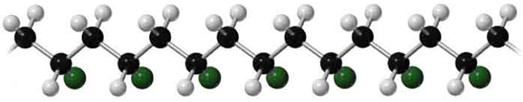 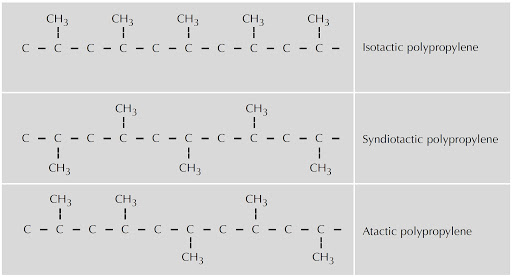 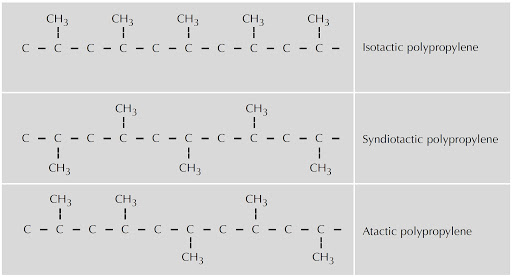 e.g.  Isotactic PP
e.g.  Syndiotactic PP
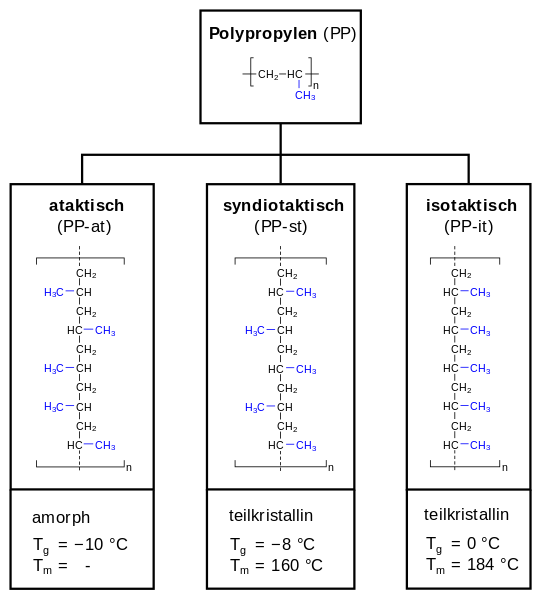 3. ATACTIC POLYMERS
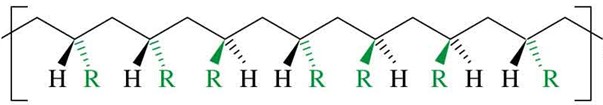 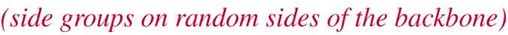 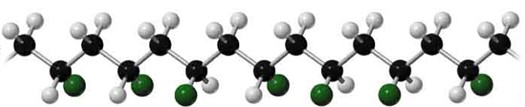 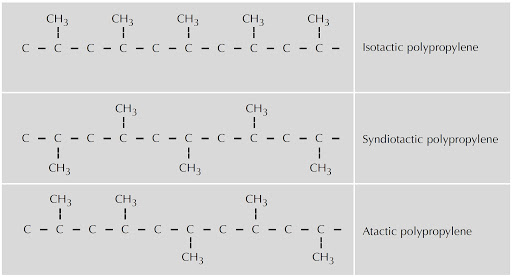 e.g.  Atactic PP
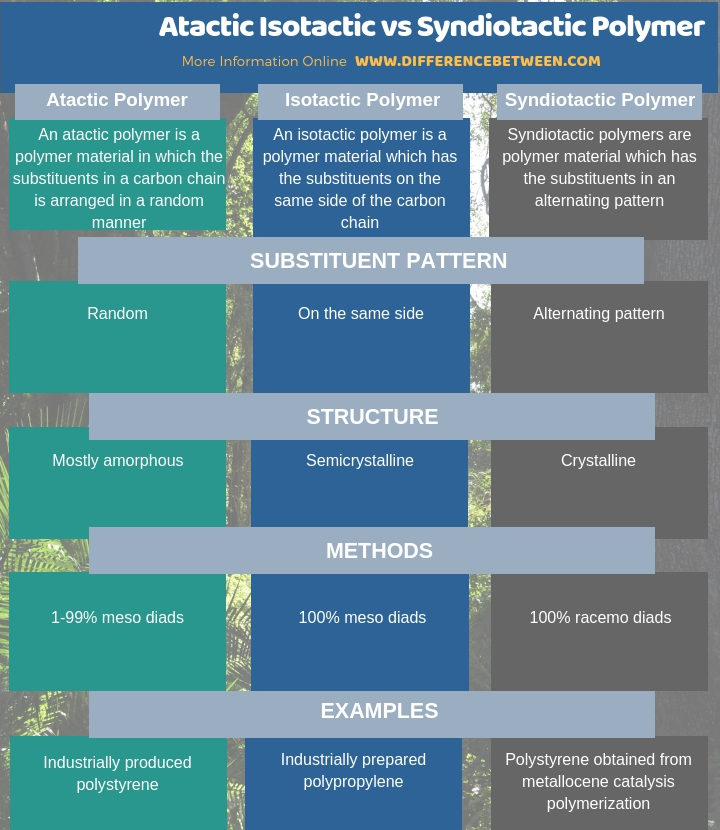 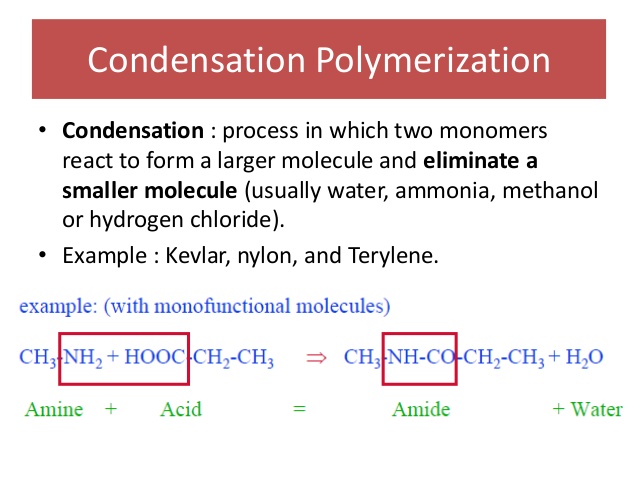 Condensation Polymerization is also known as “Step Growth Polymerization”, while Addition Polymerization is also known as “Chain Growth Polymerization”.
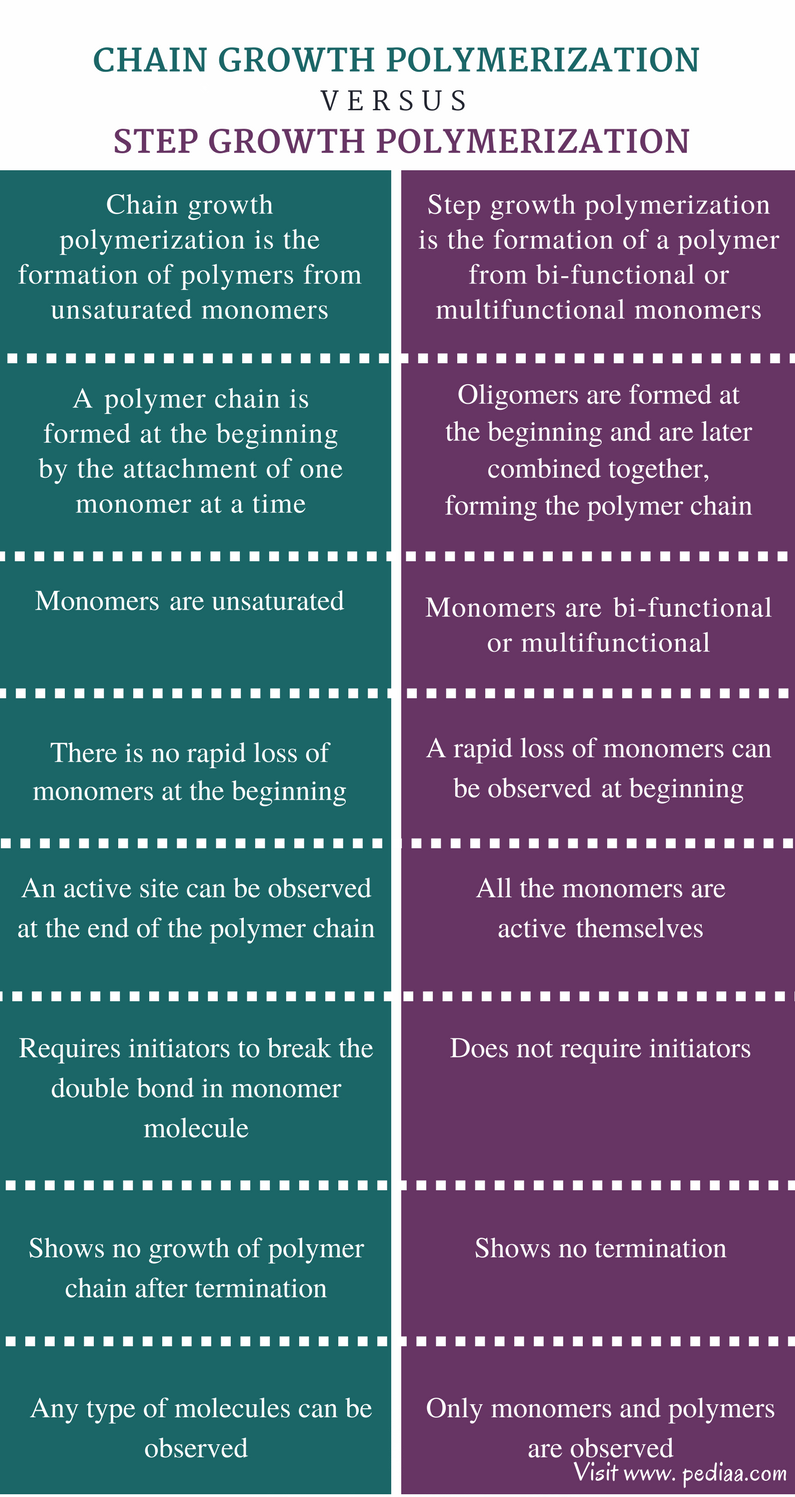 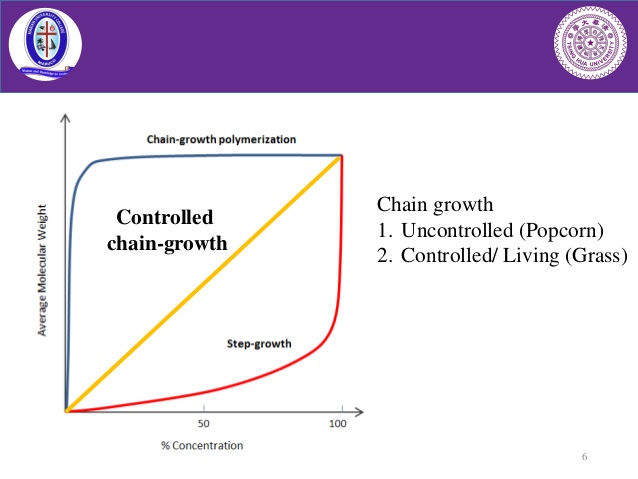 Kinetics of Step Growth Polymerization
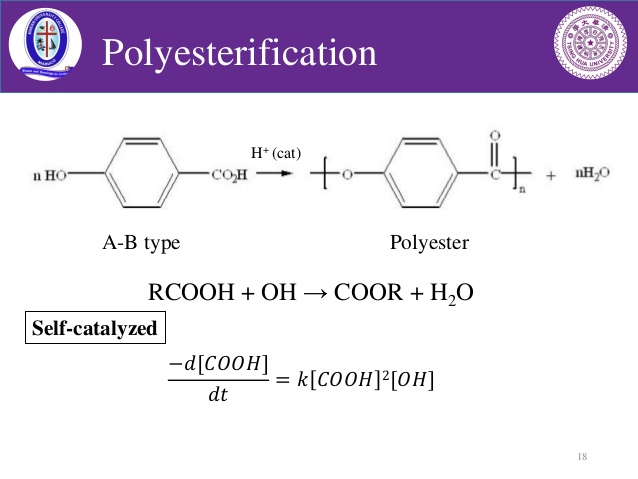 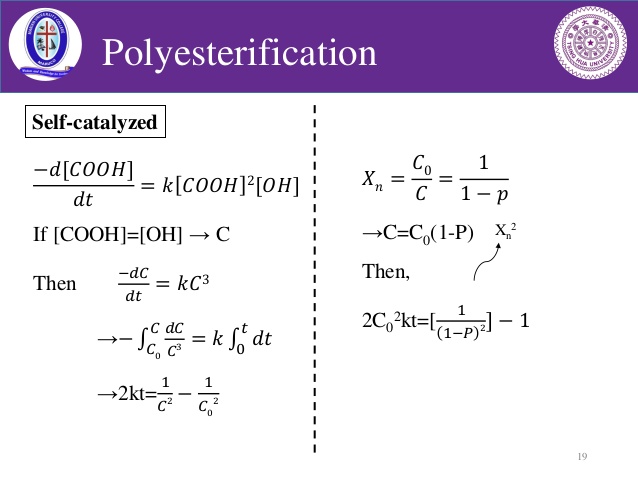 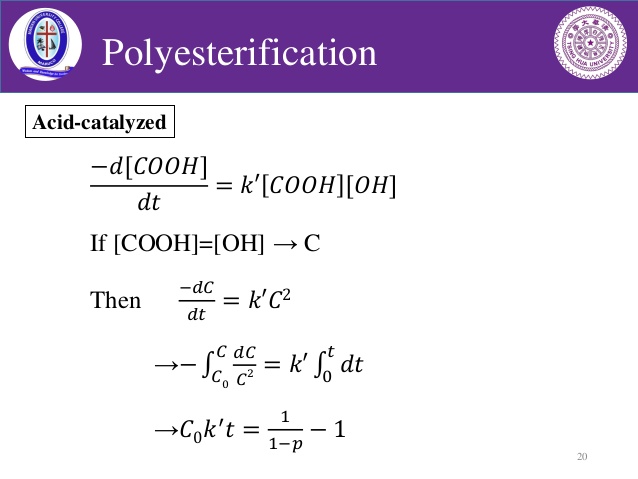 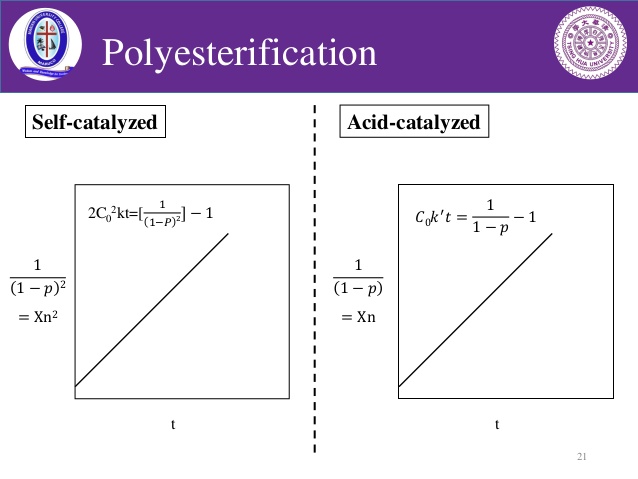 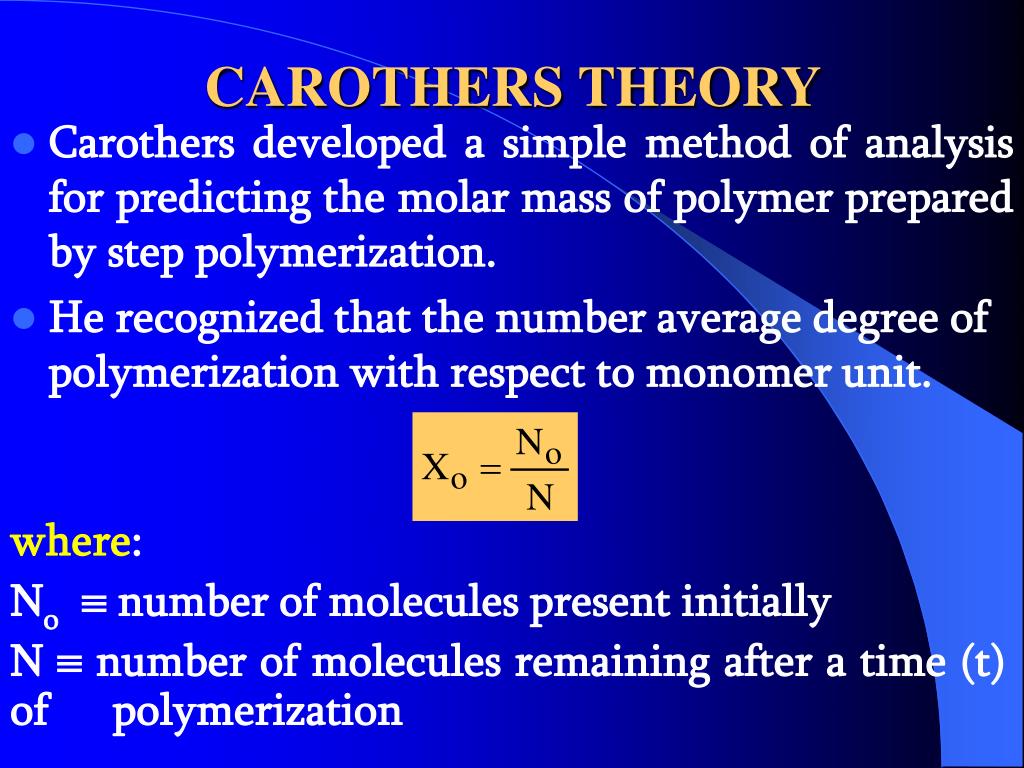 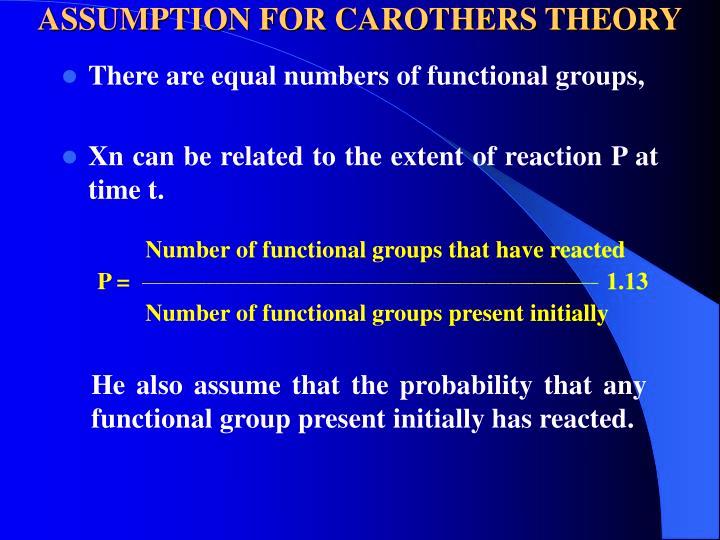 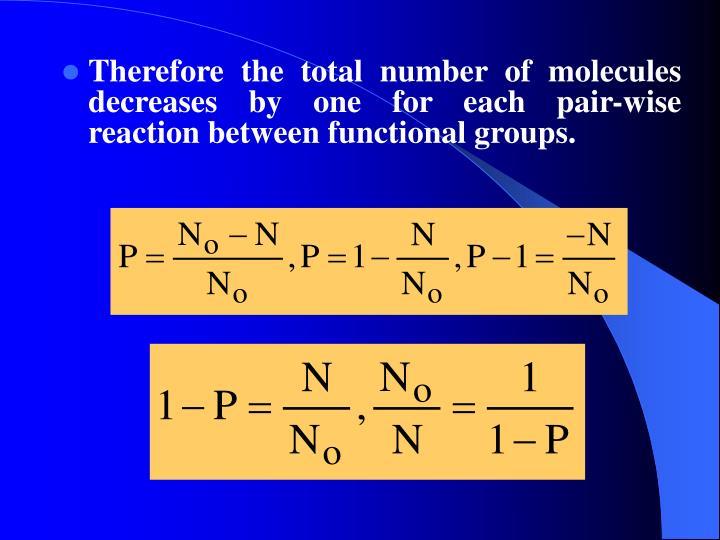 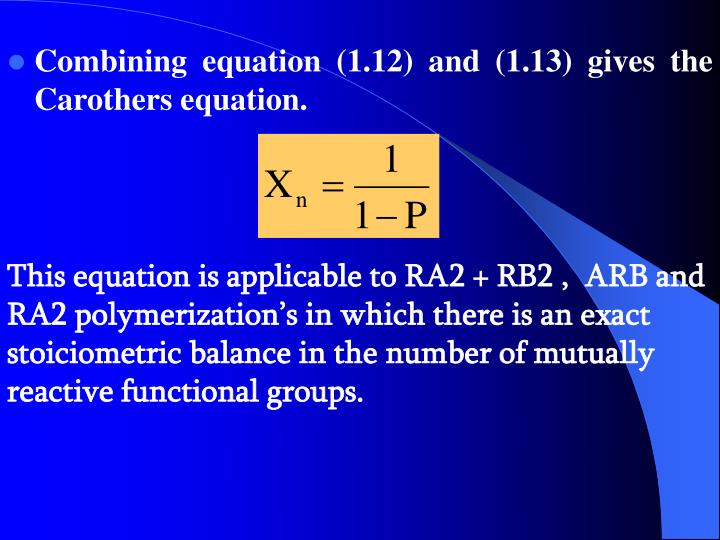